ГБОУ СПО «Медицинский колледж № 5 Департамента здравоохранения г. Москвы»

Преподаватель специальных дисциплин 
Журкина Елена Аркадьевна
Перфорация и Пенетрация язвы желудка
Определение
Прободение (перфорация)  – это разрыв стенки желудка или 12-перстной кишки в месте локализации язвы, с последующим излитием содержимого желудка в брюшную полость;
 Развивается обычно остро, проявляется сильнейшей локальной болью 
   (симптом кинжального удара), которая быстро переходит в разлитую, с прогрессирующими симптомами раздражения брюшины и развитием перитонита.
Пенетрация 
это прикрытая перфорация.
 Пенетрация – это распространение язвы за 
пределы стенки желудка или двенадцатиперстной кишки в рядом лежащие органы.
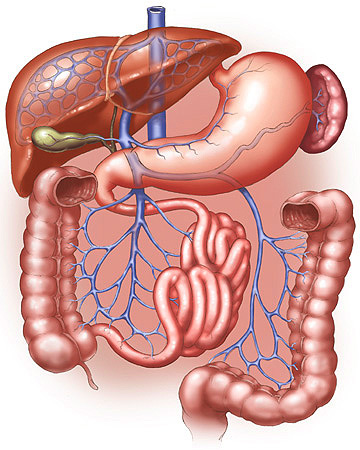 Пенетрация язвы развивается постепенно и ее достаточно сложно выявить.
Эпидемиология
Частота перфораций язв желудка и двенадцатиперстной кишки от всех случаев заболевания язвенной болезнью составляет  1-2%.
 Частота пенетрации  5-6%.
Более подвержены этим осложнениям мужчины молодого возраста.
Очень редко прободение происходит в старческом возрасте. 
В основном перфорируют длительно существующие язвы.
ПЕРФОРАЦИЯ
Чаще всего перфорируют язвы луковицы двенадцатиперстной  кишки, привратника и  малой кривизны желудка 
Реже всего язвы кардии
Сочетается с 
кровотечением в 
1 % случаев
Всегда развивается
остро
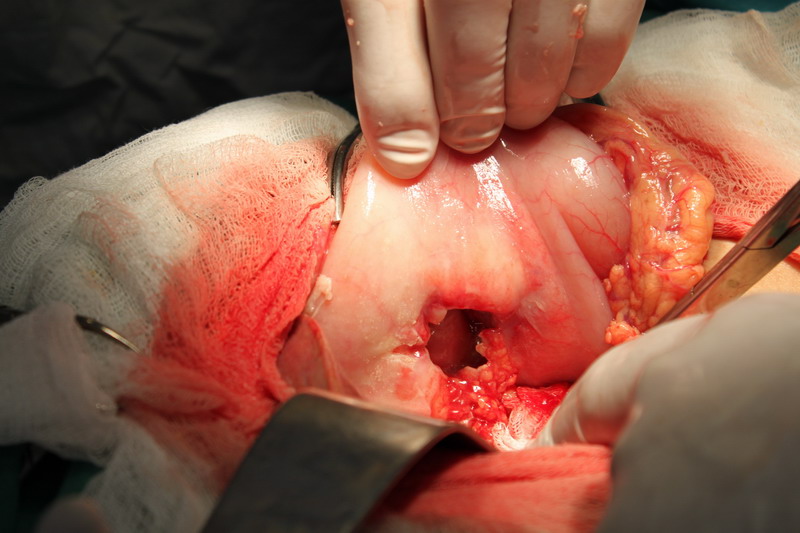 Три стадии 
развития перфорации:
Период болевого шока.
Период мнимого благополучия.
Период развития перитонита (воспаления брюшины).
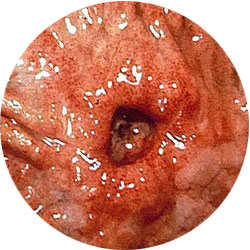 Период болевой шока
Боль появляется в верхней половине живота, затем теряет четкую локализацию усиливается при движении, кашле.
Пациент принимает вынужденное положение. 
Появляется резко выраженное напряжение мышц живота- «доскообразный живот».
Общее состояние больного тяжелое.
 Резкая бледность кожи, холодный пот.
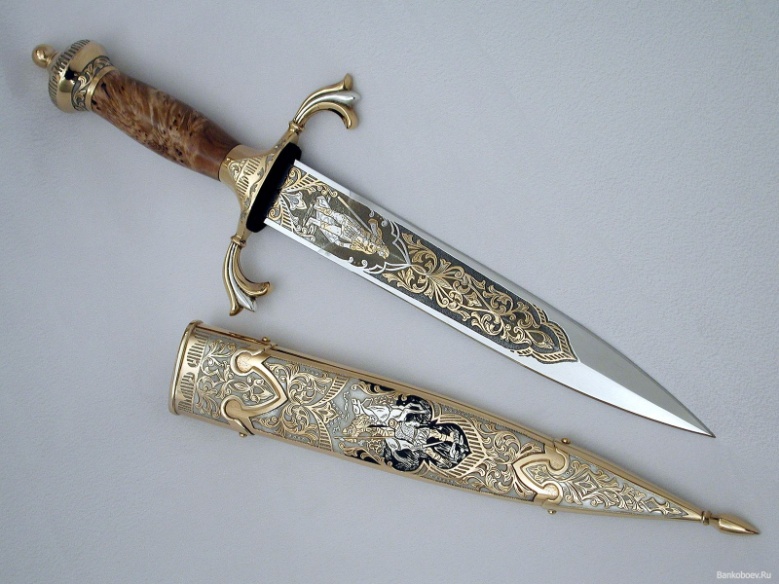 Период мнимого благополучия
Через 6-7 часов период болевого шока переходит в период мнимого благополучия. 
 Боли уменьшаются и у некоторых пациентов могут совсем исчезать. 
 Напряжение мышц живота уменьшается, но не исчезает
 Пациент воспринимает это,  как улучшение, возникает эйфория.
 Возникает парез кишечника проявляется отсутствием перистальтических шумов в кишечнике
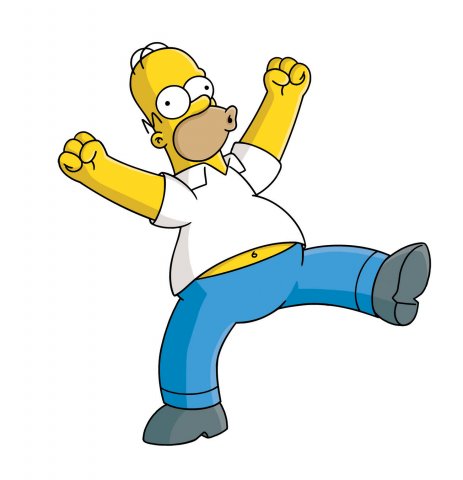 Характеризуется:
Положительные симптомы раздражения брюшины 
	(Щеткина-Блюмберга)
Симптомы интоксикации
Икота, рвота
Повышается температура тела до высоких цифр
Кожа становится влажной, липкой,  и имеет землистый оттенок. 
Черты лица приобретают характерную заостренность, глаза западают. Такой внешний вид пациента называют – «лицо Гиппократа» (facies Hippocratica).
Период развития перитонита
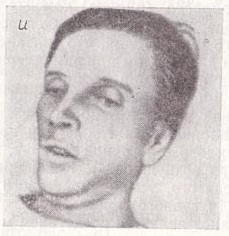 ПЕНЕТРАЦИЯ

ЯЗВЫ ЖЕЛУДКА ПЕНЕТРИРУЮТ

В малый сальник 
В поджелудочную железу
Печень 
Желчные пути

 Пенетрация обычно возникает постепенно
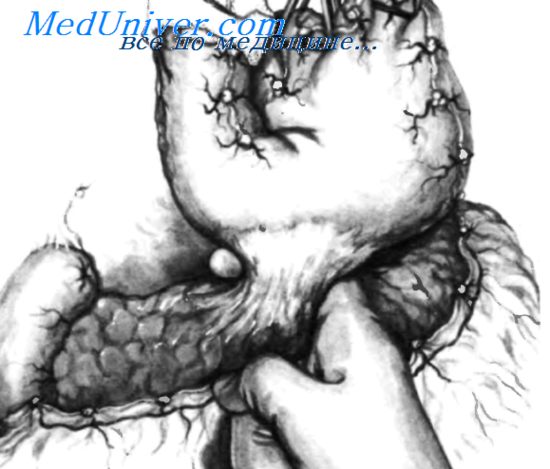 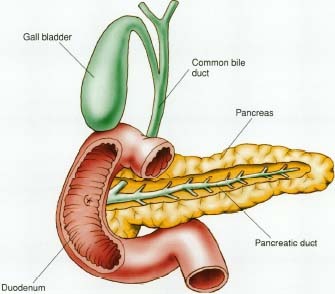 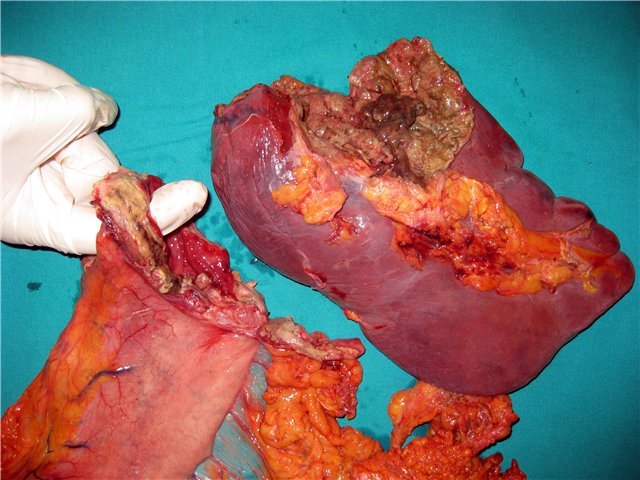 Выделяют четыре стадии развития пенетрации:

стадия распространения язвы на все слои стенки желудка 

стадия соединительнотканного сращения с рядом лежащим органом по типу спайки между наружной оболочкой желудка и наружной оболочкой соседнего органа.

Стадия проникновения язвы в ткань органа.

В четвертой стадии В месте пенетрации формируется воспаление прилежащего органа.
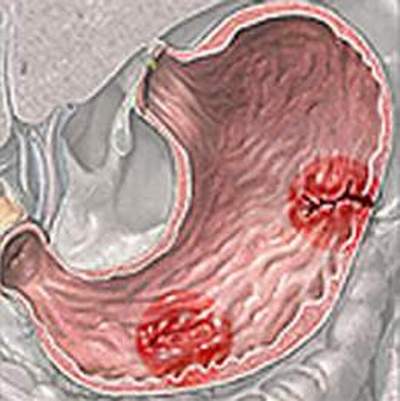 Пациента беспокоят:
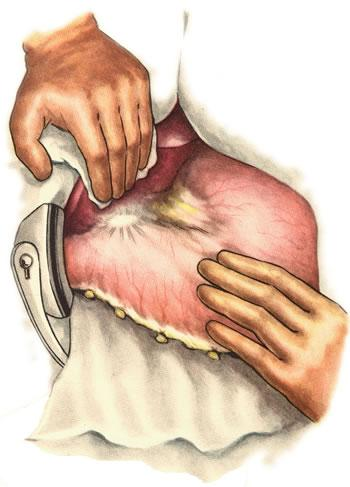 Инструментальная диагностикаЭГДС
Для пенетрирующей язвы характерные круглые или полигональные края, возвышающиеся в виде вала вокруг язвы. Глубокий кратер язвы.
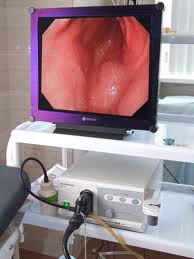 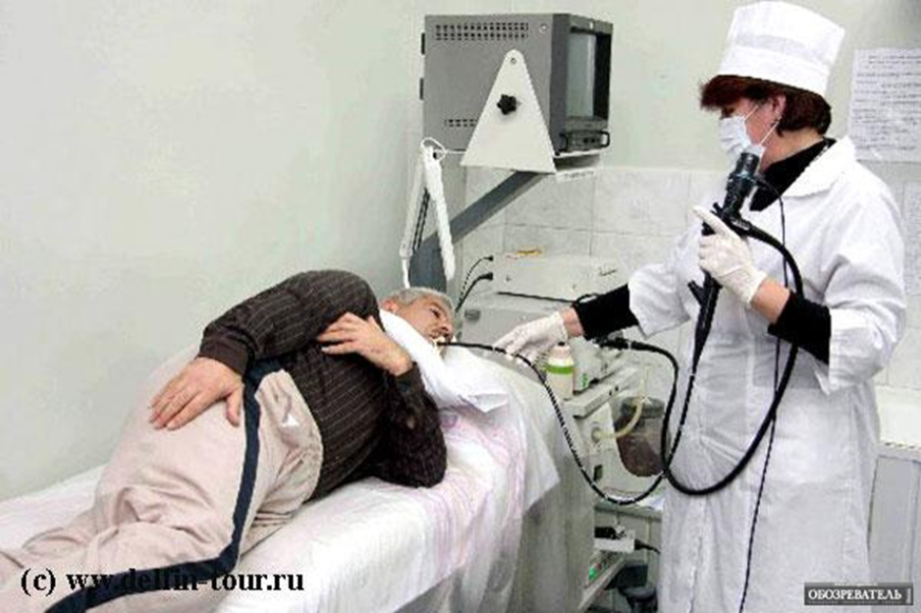 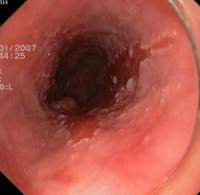 Рентгеноскопия
Перфорация 
 Характерные симптомы
Свободный газ в брюшной полости -симптом серпа   над печенью
Пенетрация
Дополнительная тень взвеси сульфата бария рядом с желудком,
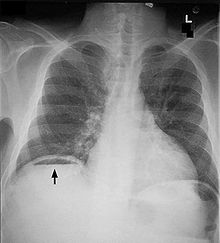 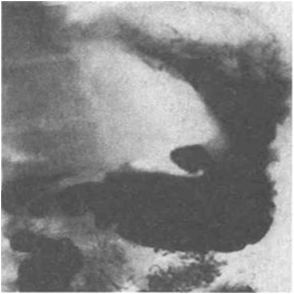 Лапароскопия
Лапароскопия даёт  возможность непосредственно видеть припаянность к желудку или 12-перстной кишке органа, в который пенетрировала язва.
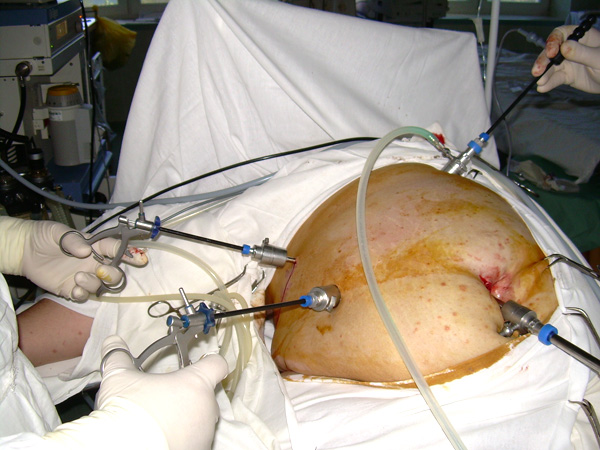 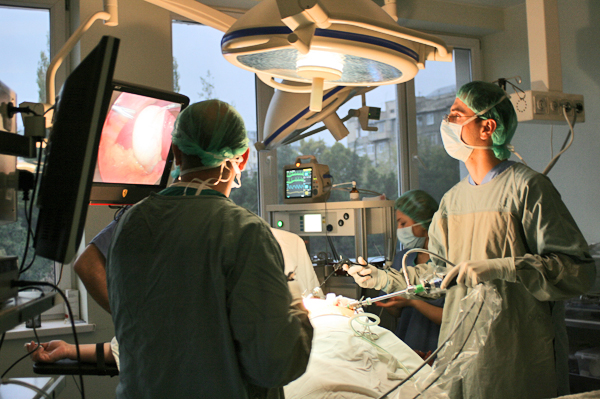 Тактика медсестры при перфорации и пенетрации  язвы
Срочный вызов хирурга для решения вопроса об экстренной операции
Запретить принимать пищу и жидкость
Ввести желудочный зонд и постоянно аспирировать желудочное содержимое
Контролировать гемодинамику и частоту дыхательных движений
Создать удобное положение на левом боку
Не обезболивать, не применять грелки
Подготовка пациента к экстренной операции
Лечение пенетрации и перфорации язвытолько хирургическое
Чем быстрее выполнено вмешательство, тем лучше прогноз.
Суть оперативного вмешательства заключается в ушивании язвы резекции желудка
ИСТОЧННИКИ
Все изображения используемые в данной презентации  находятся в свободном доступе в интернете и распространяются по лицензии «Free Art» все права сохранены.
Справочник по гастроэнтерологии под ред. академика В.Х.Василенко, Москва, "Медицина", 1976.
http://www.rusmedserv.com/
http://ru.wikipedia.org/wiki/%D0%9F%D1%80%D0%BE%D0%B1%D0%BE%D0%B4%D0%BD%D0%B0%D1%8F_%D1%8F%D0%B7%D0%B2%D0%B0/
http://vmede.org/
http://ru.wikipedia.org/wiki/%D0%9F%D0%B5%D0%BD%
D0%B5%D1%82%D1%80%D0%B0%D1%86%D0%B8%D1%8F
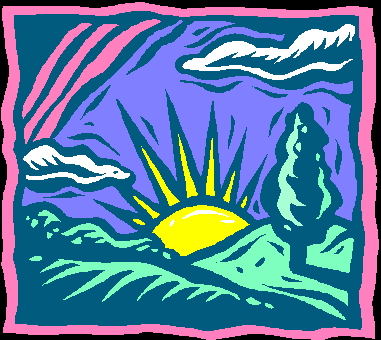 Тактика медицинской сестры при прободении язвы желудка
Срочный вызов хирурга
Создать удобное положение на левом боку
Запретить принимать пищу и жидкость
Ввести желудочный зонд и постоянно аспирировать желудочное содержимое
Контролировать гемодинамику и частоту дыхательных движений
Не обезболивать, не применять грелки
Подготовка пациента к экстренной операции